Leki przeciwnowotworowe
Lek. Kamil Konopka
Podział
Przeznaczenie
Leczenie radykalne
Rak jądra
Chemioterapia BEP (bleomycyna, cisplatyny, etopozyd) – 90% wyleczeń
Białaczki
Leczenie paliatywne
Rak trzustki
Chemioterapia FOLFIRINOX (irynotekan, oksaliplatyna, 5fluorouracyl) – 43% wzrost OS
Leczenie uzupełniające
Rak jelita 
Chemioterapia FOLFOX  (oksaliplatyna, 5fluorouracyl) – 30-40% wzrost OS
Chemioterapia
Chemioterapia
Mechanizm działania
Nieswoisty
Uszkadzanie dzielących się komórek
Jelita
Szpik kostny
Gonady
Swoisty
Docetaksel – uszkodzenie mikrotubul, które transportują testosteron do jądra
Zasady podawania chemioterapii
Toksyczność chemioterapii
Dawkowanie
Dawkowanie
BSA Dubois [m2] = 0,007184 x wzrost [cm]0,725 x masa ciała [kg]0,425

Wzór Calverta = AUC * (GFR + 25)
Toksyczność limitująca dawkę
Profilaktyka przeciwwymiotna
RYZYKO WYMIOTÓW
Profilaktyka przeciwwymiotna
Wymioty wczesne
Wymioty opóźnione
Wymioty wyprzedzające
Profilaktyka przeciwwymiotna
Schematy z ryzykiem wymiotów >90%
Cisplatyna
AC (doksorubicyna + cyklofosfamid)
Toksyczność limitująca dawkę
Dodanie deksametazonu – poprawa do 30%
Dodanie ondansetronu – poprawa do 52%
Dodanie aprepitantu – poprawa do 70%
Dodanie olanzapiny – poprawa do 90%
Profilaktyka infekcji
Gorączka neutropeniczna
Gorączka >38 st C utrzymująca się przez godzinę lub >38,3 stopnia przy poziomie neutrofilii poniżej 500 /ul lub poniżej 1000 /ul, jeżeli przewidywany jest dalszy spadek
Bezpośrednie zagrożenie życia
Ok 50% wynika z infekcji/sepsy bakteryjnej
Śmiertelność 5-15%

Leczenie
Antybiotyk szerokospektralny do 1h od rozpoznania

Profilaktyka
Czynniki wzrostu granulocytów
Profilaktyka
Nefrotoksyczność 
Intensywne nawodnienie
Alopecja
Czepek chłodzący
Ostra biegunka wywołana przez irynotekan
Atropina
Kardiotoksyczność
Ograniczenie dawki życiowej doksorubicyny i kontrole w echo serca
Schemat chemioterapii
Zalecenia indywidualne
Wynaczynnienie
Milcheski, Dimas & Chang, Alexandre & Lobato, Rodolfo & Nakamoto, Hugo & Tuma, Paulo & Ferreira, Marcus. (2014). Coverage of Deep Cutaneous Wounds Using Dermal Template in Combination with Negative-pressure Therapy and Subsequent Skin Graft. Plastic and reconstructive surgery. Global open. 2. e170. 10.1097/GOX.0000000000000108.
Wynaczynnienie
Właściwe podawanie chemioterapii
Edukacja pacjenta
Odciągnięcie wynaczynionego cytostatyku
Okłady ciepłe/zimne
Dodatkowo : antidota (DSMA, tiosiarczan sodu)
Port naczyniowy
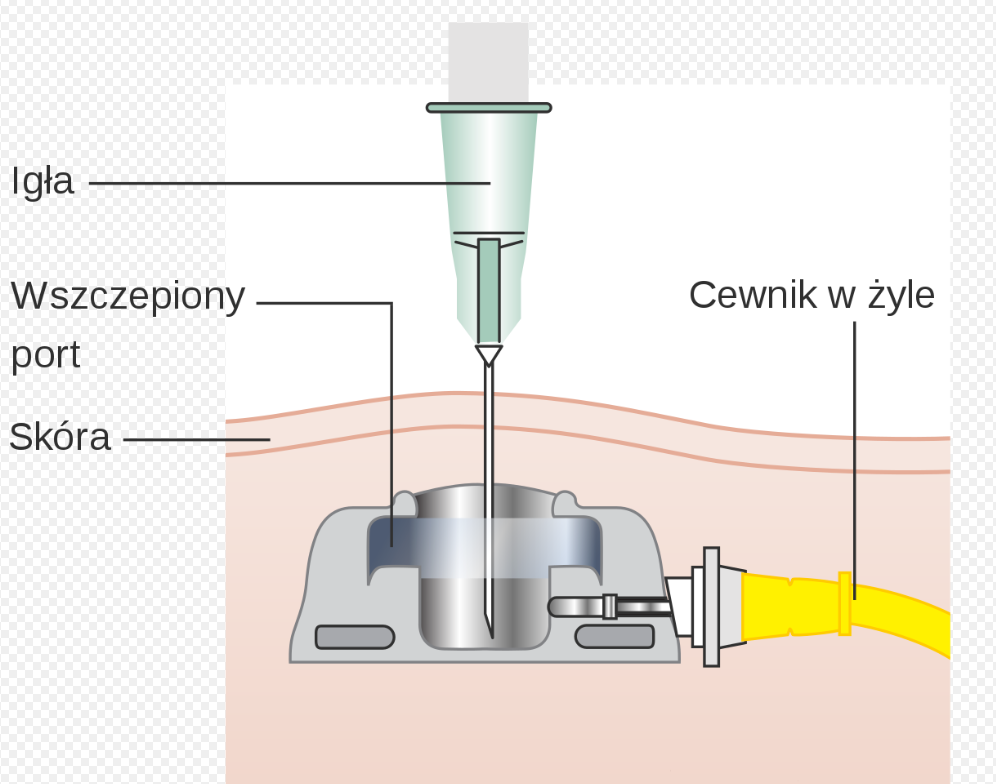 Wikipedia
Infuzory
Leczenie celowane
Inhibitory kinaz tyrozynowych
TKI 1
TKI 3
TKI 2
Inhibitory kinaz tyrozynowych
Anty VEGF
Sunitynib, pazopanib, sorafenib, kabozantynib
Anty EGFR
Erlotynib, Gefitynib, Ozymertynib
Her2
Lapatynib
ALK
Alektynib, brygantynib, kryzotynib
BRAF
Wemurafenib
Inhibitory kinaz tyrozynowych
Erlotynib
Wysypka, biegunka, zmęczenie, utrata włosów, perforacja przewodu pokarmowego, śródmiąższowe zapalenie płuc
Kabozantynib
Perforacje przewodu pokarmowego, hipokalcemia, nadciśnienie, zmęczenie
Sunitynib
Nadciśnienie, zespół ręka-stopa, zakrzepice, nudności

50% mniej powikłań niż chemioterapia
Schemat TKI
Przeciwciała monoklonalne
Przeciwciała monoklonalne
Anty VEGF
Bewacizumab
Anty EGFR
Cetuximab, panitumumab
Pułapki dla VEGF
Aflibercept
RANK
Denosumab
Przeciwciała monoklonalne
Cetuximab
Wysypka acne-like, paronychia, wzrost rzęs
Bewacizumab
Wzrost ciśnienia, udary, perforacje jelit

Ryzyko wstrząsu anafilaktycznego
Wysypka acne-like
CTCAE
G1-2 łagodna
G3-4 ciężka
G5 zgon
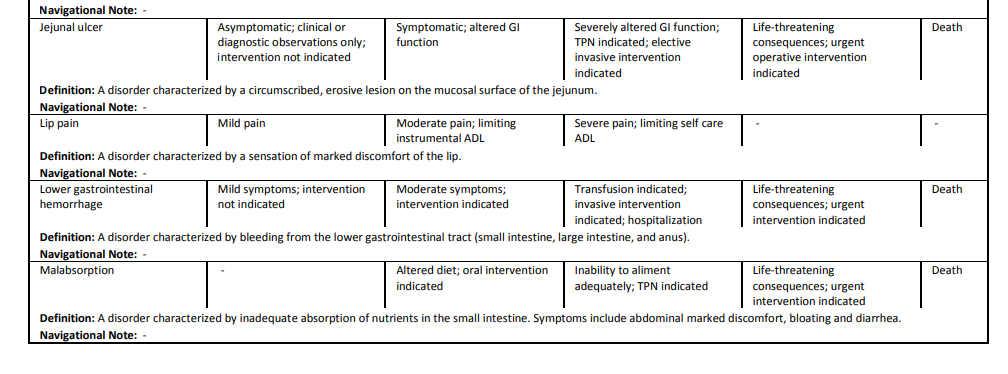 Leczenie wysypki
Immunoterapia
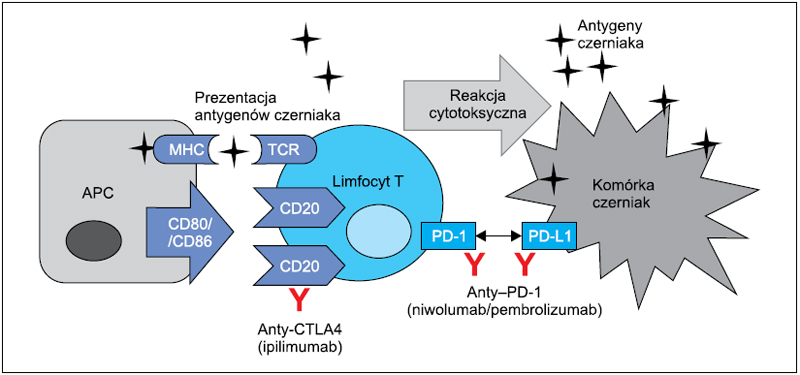 Immunoterapia
Immunoterapia
Schemat immunoterapii
Immunoterapia powikłania
Reakcje autoimmunologiczne
Wysypka
Biegunka/zapalenie jelit
Duszność/pneumonitis
Zapalenie mięśnia sercowego
Zapalenia tarczycy/niewydolność tarczycy
Zapalenie przysadki
Immunoterapia powikłania
Diagnostyka różnicowa
Wykluczenie innej przyczyny (infekcja, progresja)
Sterydoterapia 
Prednizon 0,5-2 mg/kg
Infliksimab lub mykofenolan mofetylu.
Pneumonitis
G1
Rozwaz wstrzymanie immunoterapii
Oceń ponownie po 1-2 tygodniach
Rozważ TK z kontrastem
G2 
Wstrzymaj ummunoterapię
Skonsultuj pulmonologicznie
Diagnostyka minimalnie inwazyjna
Wymaz z nosa w kierunku wirusów
Posiew plwociny
TK
Pneumonitis
G3/4
Permanentnie zakończ immunoterapię
Hospiutalizacja
Konsultacja pulmonologiczna i zakaźnika
Diagnostyka mało inwazyjna
Diagnostyka inwazyjna
Bronchoskopia + BAL
Rozważ antybiotykoterapię
Dziękuję za uwagę